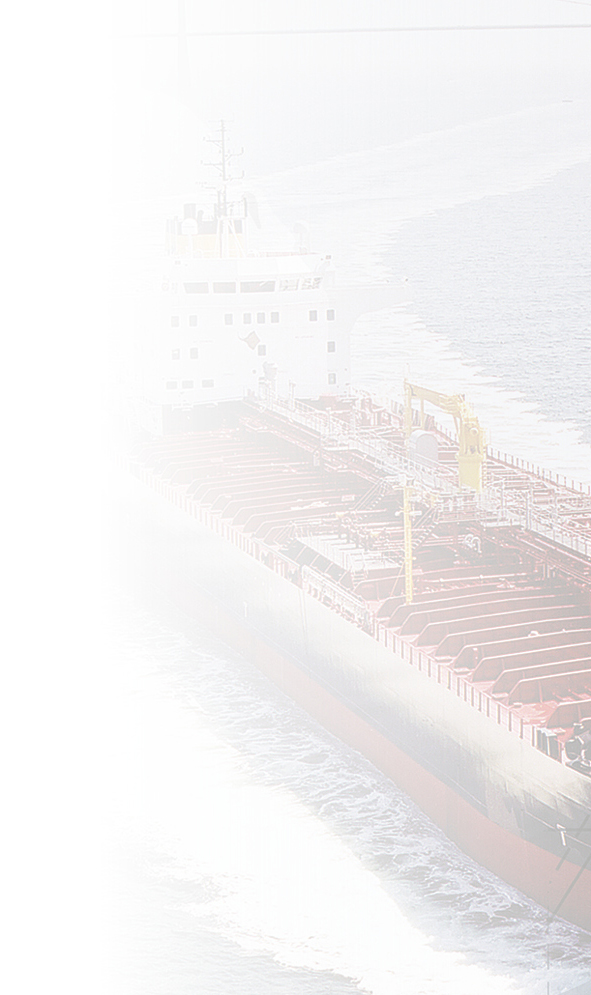 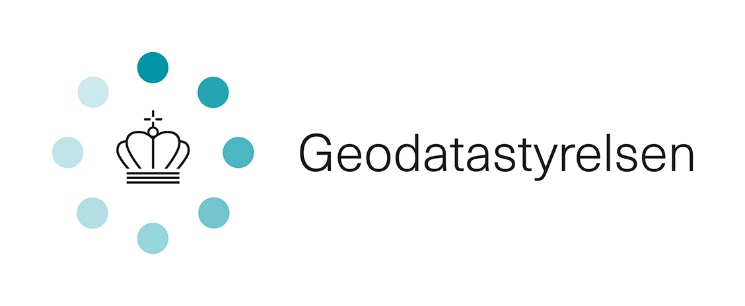 Baltic Sea – North Sea MSDI Working Group
Report on behalf of (former) BSNSMSDIWG Chair Christian Thellufsen (DK)
BSHC – 28, Helsinki 	19-21 September 2023
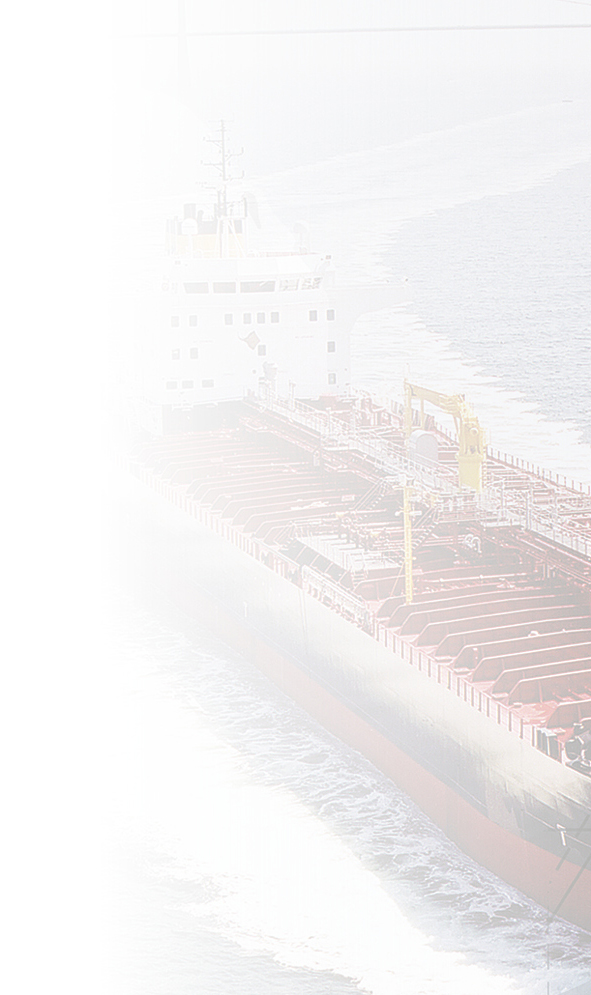 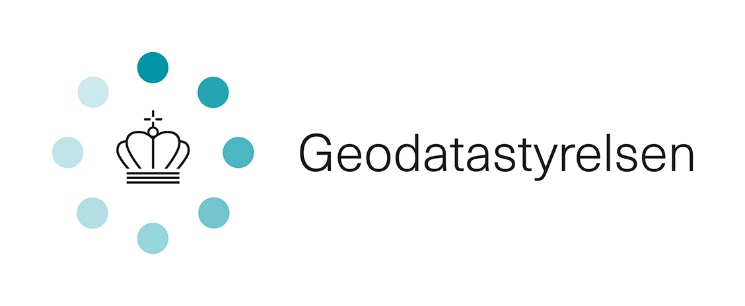 Baltic Sea – North Sea MSDI Working Group
Common MSDI working group under Baltic Sea HC and North Sea HC
Belgium, Denmark, France, Germany, Iceland, Ireland, Netherlands, Norway, Sweden, United Kingdom, Latvia, Estonia, Poland, Finland, Germany
Focus is on monitering status of MSDI, policy development, integration of information and regional cooperation
BSHC – 28, Helsinki 	19-21 September 2023
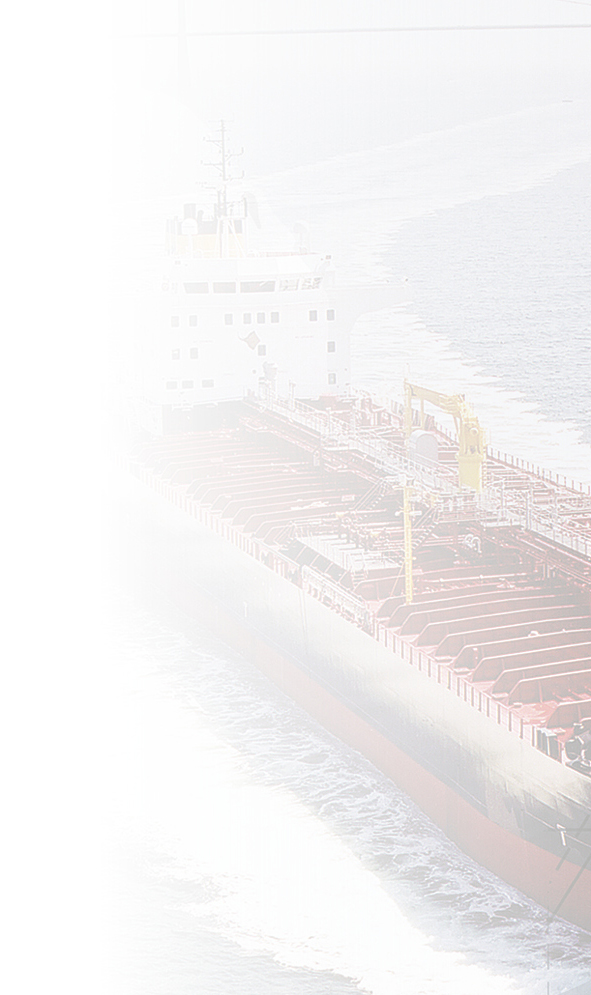 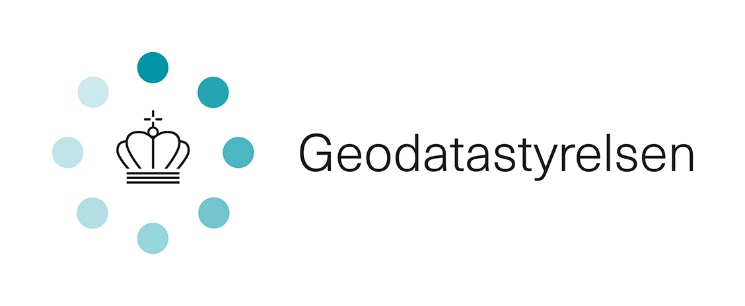 Baltic Sea – North Sea MSDI Working Group
The BSNSMSDI WG is currently in a dormant state. How did we come here?
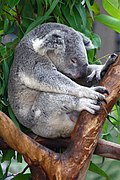 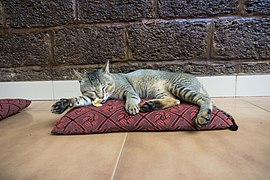 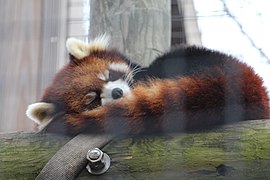 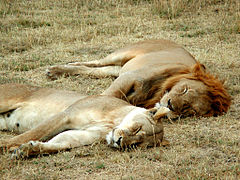 BSHC – 28, Helsinki 	19-21 September 2023
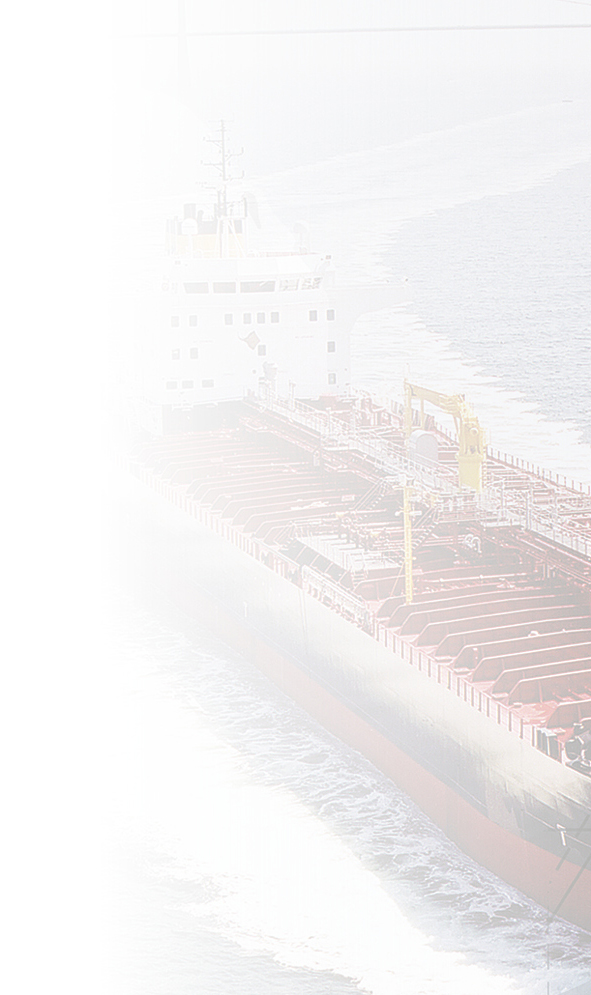 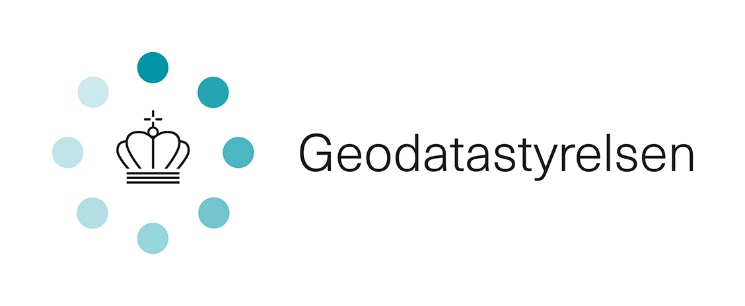 Timeline to current state of dormacy
Q4 2022: As chair Denmark raises question of the future of group because of low activity recent years
Q1 2023:The future of the group is discussed among the WG-members – about 1/3 don’t think the group currently adds value to international work on MSDI
Q1 2023: BSHC’s strategic correspondance group acknowledges that the group is no longer needed. Increased focus on the general MSDI WG (IHO level).
Q1 2023:The future of the group is discussed at the 36th North Sea Hydrographic Commission Conference and it is decided to keep the BS-NSMSDIWG in a dormant state until the 37th North Sea Hydrographic Commission Conference (NSHC37) where a final decision will be made on the future of the group
BSHC – 28, Helsinki 	19-21 September 2023
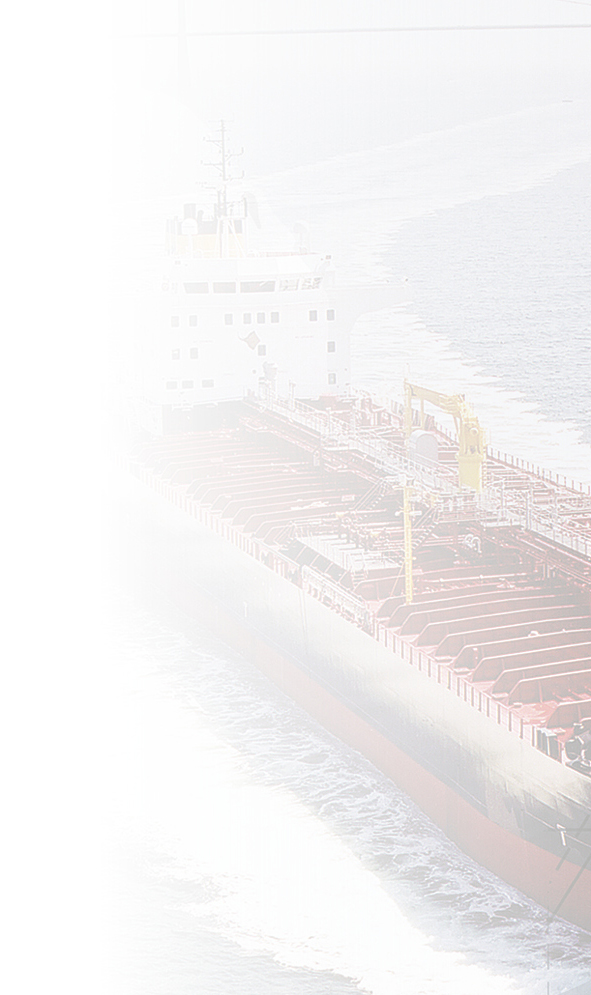 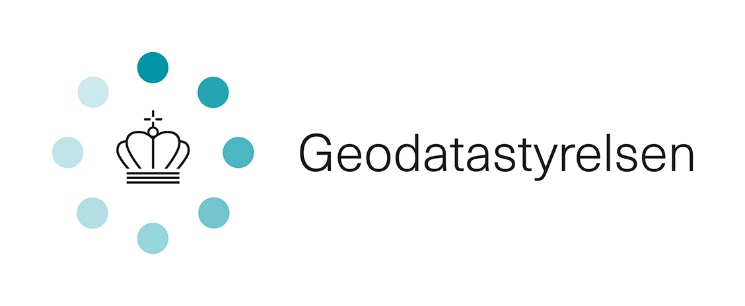 What’s next:
BSHC is invited to take note of the analysis provided by the BSHC Strategic Correspondence Group on the future of BSNSMSDIWG. 
BSHC is invited to take note of the dormant state of BSNSMSDIWG with the intention to close the group following NSHC24.
BSHC is invited to confirm the plan of closing BSNSMSDIWG at NSHC37 in 2024.
BSHC – 28, Helsinki 	19-21 September 2023
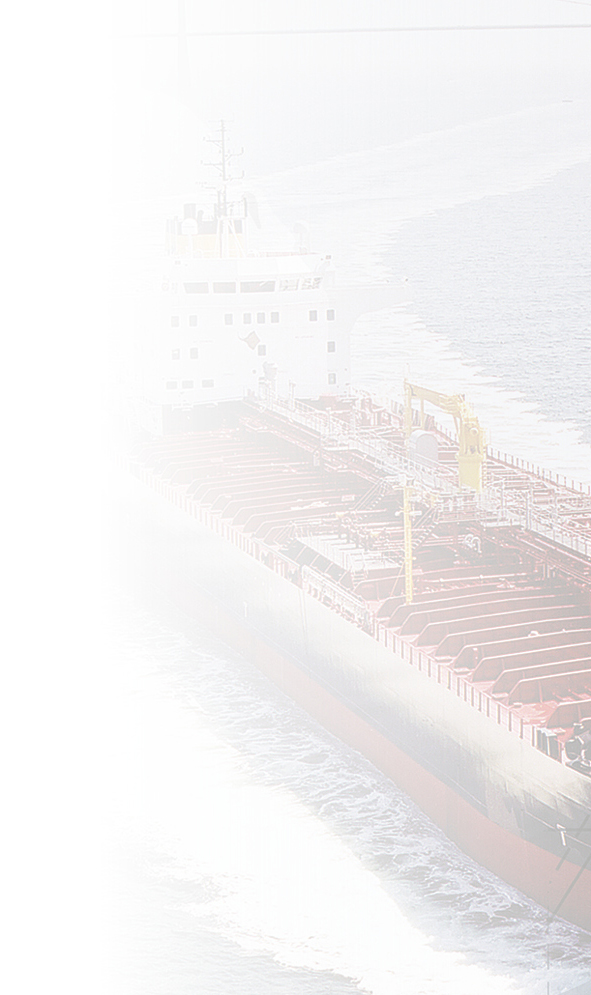 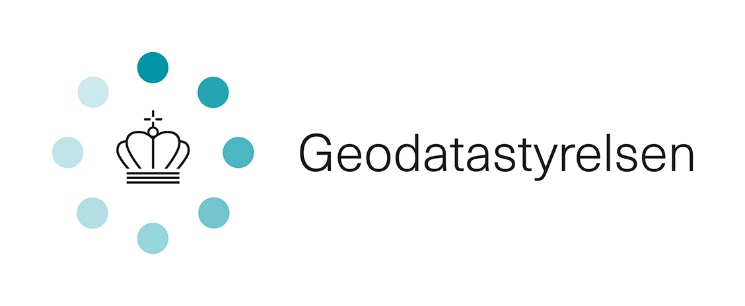 Thank you.
BSHC – 28, Helsinki 	19-21 September 2023